Biyoteknoloji için Mikrobiyoloji 1
Selülozdan elde edilebilecek etanol miktarı, mısırdan elde edilebilecek etanol miktarından çok çok fazladır. 

Mısırdan etanol eldesinin aksine selülozdan etanol eldesinin “green house effect”e çok az ya da hiç katkısının olmayışının yanı sıra, net enerji farkı yaklaşık 5 kattır. 

Bu kıyaslamalar göz önüne alındığında, selülozu metabolize etme yeteneğindeki mikroorganizmaların son yıllarda önem kazanması şaşırtıcı değildir.
Mikrobiyolojide “fermentasyon”: organik maddelerin parçalanması sonucunda oluşan ürünlerin hidrojen vericisi ve hidrojen alıcısı olarak görev yaptığı ve ATP üretimine öncülük eden metabolik bir işlem olarak tanımlanmaktadır. 

Fermentasyon işleminde oksijen reaktant değildir.

 Louis Pasteur’un sözleriyle fermentasyon: “havasız yaşam” dır.
Oldukça eski zamanlardan beri yapılan mayalama işlemleri, etanolün geri kazanımı ve büyük hacimlerde fermentasyon için hayli rafine bir yöntemdir. 
İçecek olarak tüketilmesinin yanında etanol,;
yakıt olarak da oldukça önemli bir yere sahiptir. 
asetik asit, 
asit aldehit, 
bütanol ve etilen (petrokimya endüstrisinde önemli bir ara üründür) 
gibi kimyasalların üretiminde başlangıç materyali olarak görev yapmaktadır.
Yakıt ve organik kimyasal üreten endüstriler fosil hammaddeye (petrol ve doğal gaz) ihtiyaç duyduğundan, 1970’lerden sonra petrol fiyatları hayli artmıştır ve rezervlerin tükeniyor oluşu nedeni ile alternatif kaynak arayışları başlamıştır. 
Etanol ümit vaad eden bir aday gibi görünmektedir. 
Anhidrit etanol 19.yy’ın sonlarına doğru içten patlamalı motorlarda yakıt olarak kullanılmaya başlanmıştır. 
1906 yılında U.S. meclisi çiftçilerin kendi yakıtlarını üretmelerini teşvik etmek amacıyla alkolden vergiyi kaldırmıştır.
1. AŞAMA: HAMMADDELERİN FERMENTE EDİLEBİLEN ŞEKERLERE DÖNÜŞTÜRÜLMESİ
Şekil 13.1’de gösterildiği gibi, 1.aşamada karbonhidrat içeren hammaddeler, içerdiklerin şekerlerin mikroorganizmalar tarafından kullanılabilmesi için ön işlemden geçirilirler. 

Mikroorganizmaların fermentasyon yoluyla alkol üretiminde kullandıkları temel substratlar; şekerler, nişastalar ve selülozdur.
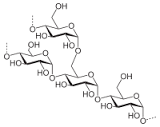 NİŞASTA
Amerika Birleşik Devletleri’nde yakıt olarak kullanılacak etanolün eldesinde en yaygın kullanılan hammadde, nişastadır. 

Nişastanın %20’si amiloz adı verilen ve suda çözünen fraksiyondan oluşurken, %80’i suda çözünmeyen ve daha büyük molekül ağırlığa sahip amilopektinden oluşur. 

Mısır nişastasının elde edilmesi için öncelikle mısır taneleri kurutulur, su ilave edilir ve bu bulamaç (sulu çözelti) fırına gönderilir.
SELÜLOZ
Selüloz, lignoselülozun en çok ihtiva ettiği maddedir. Lignoselülozun ön işlemlerden geçirilmesi, selülozun hidrolitik enzimlere karşı daha duyarlı olmasına neden olur. 

Bu amaca ulaşmak için, çok sayıda hammadde ön muamelelere tabi tutulur. 

Iotech Corporation Limited of Ottowa, Canada (The Techtrol/Iotech Process) ve 
U.S. Army Natick Laboratories (The Natick Process) örnek olarak verilebilir.